Etaleren/Presenteren
Etaleren volgens 
“eenvoudige compositieregels”

Wanneer je voor de eerste keer gaat etaleren kun je gebruik maken van onderstaande regels.
Door het toepassen van deze 10 regels kun je een aantrekkelijke eenvoudige presentatie maken.
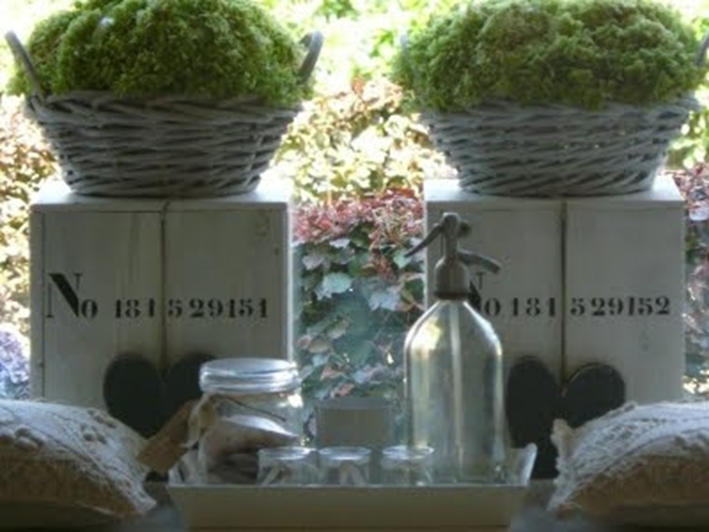 Eenvoudige Compositie regels:
1. Kies artikelen uit die goed bij elkaar passen wat betreft grondstof, model, kleur en gebruik.
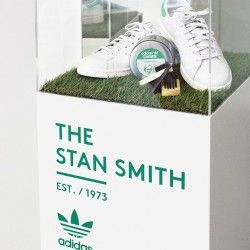 2. Beperk het aantal meetkundige vormen tot één of twee per etalage.
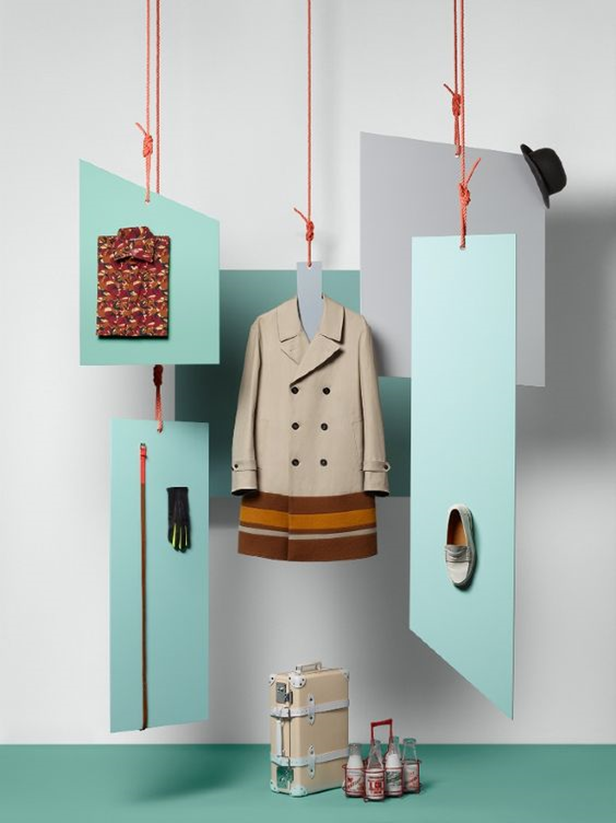 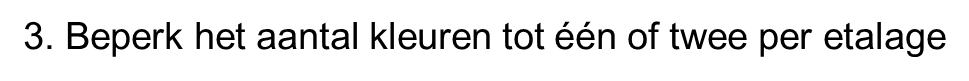 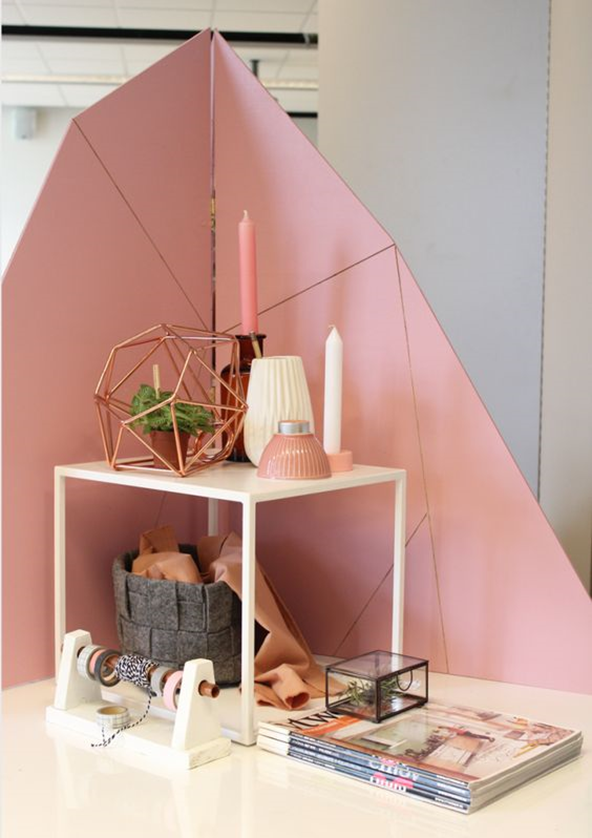 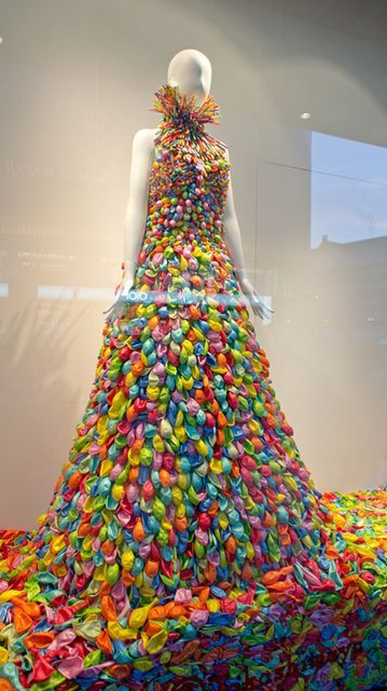 4. Gebruik per etalage één soort basisdecoratie- materiaal
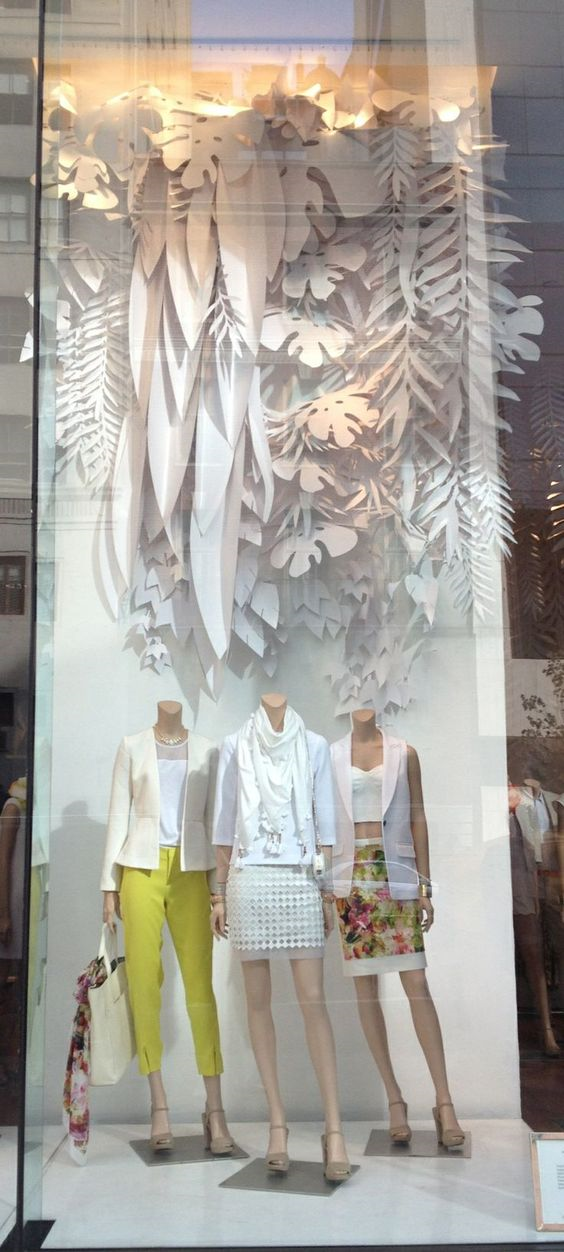 5. Gebruik per etalage één soort opbouwmateriaal.
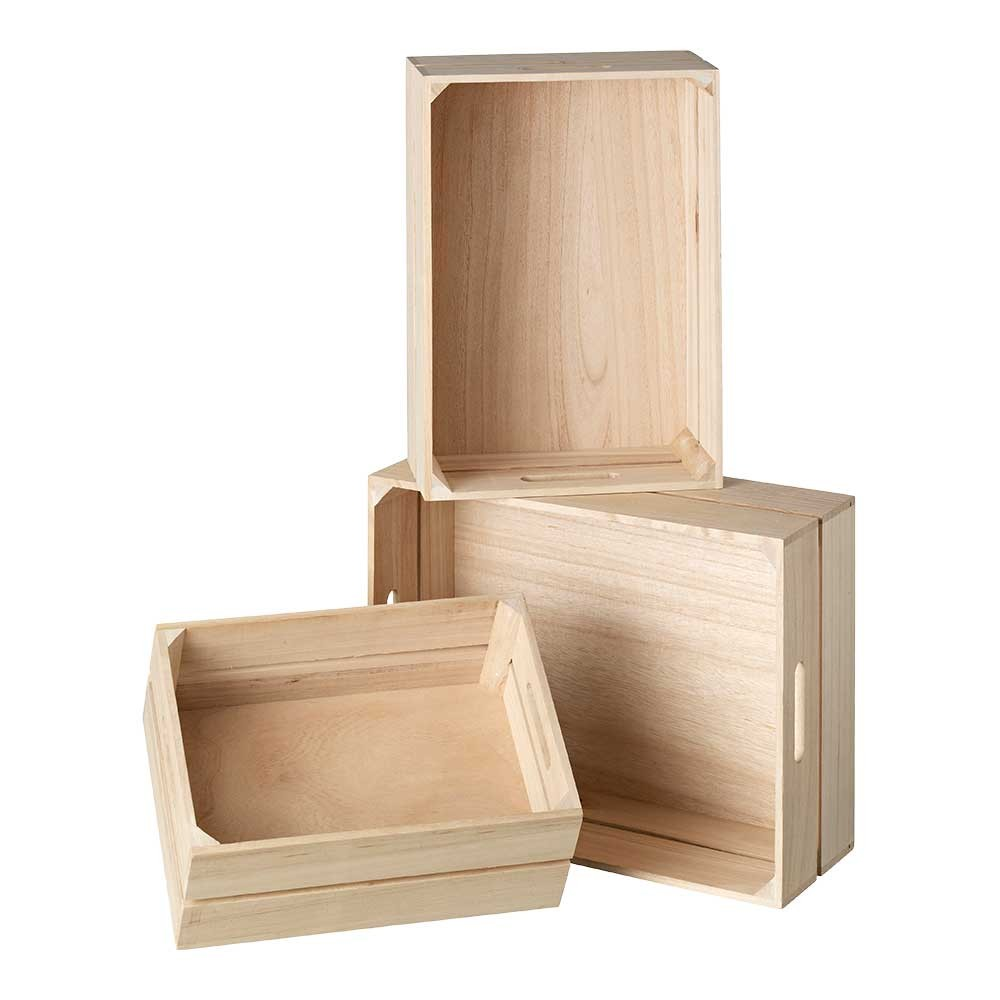 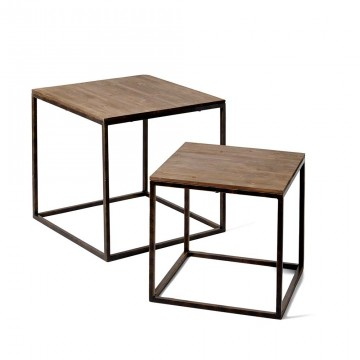 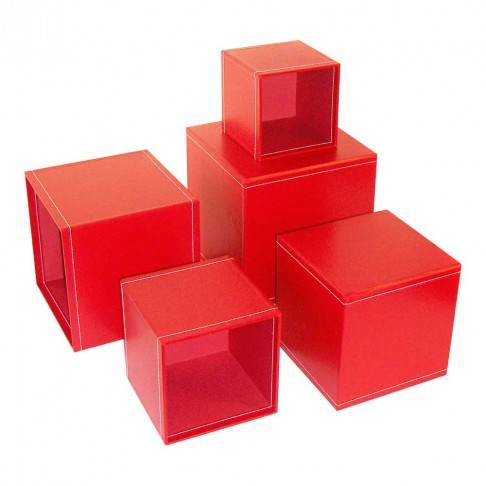 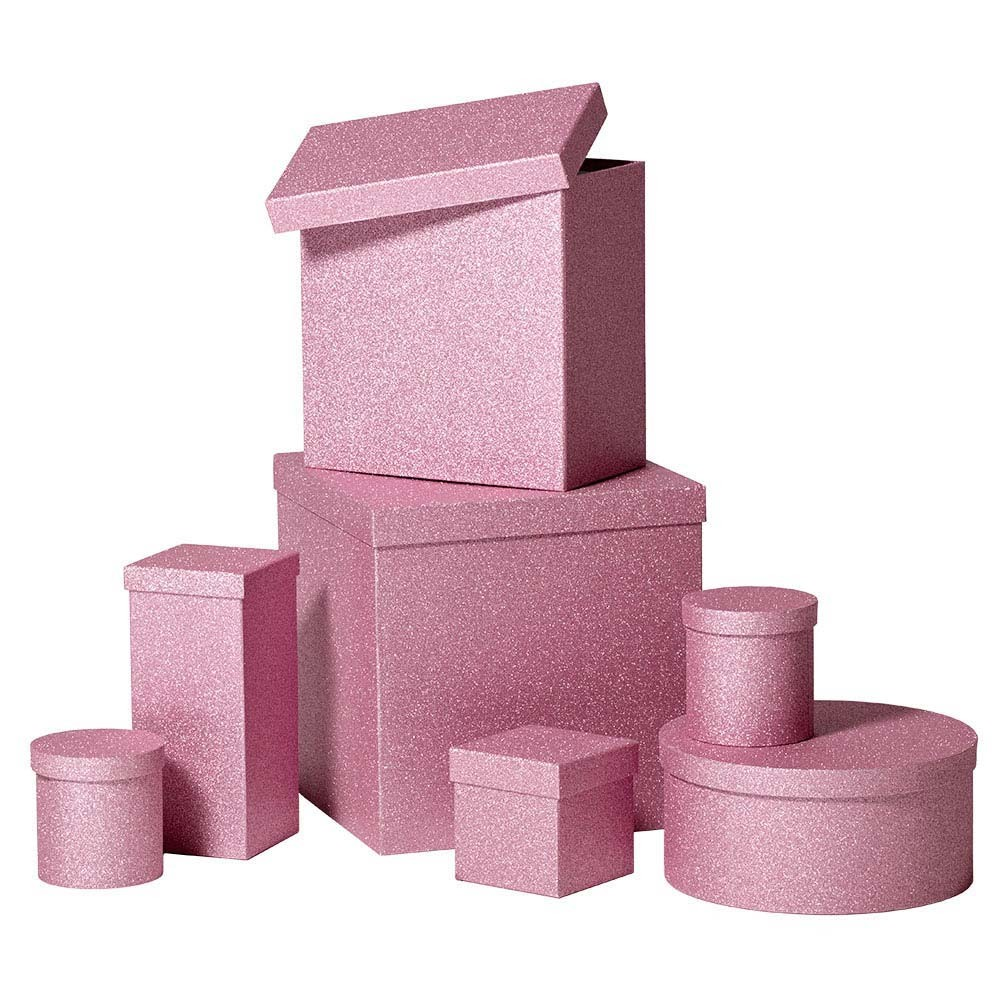 6. Breng compositielijnen aan.
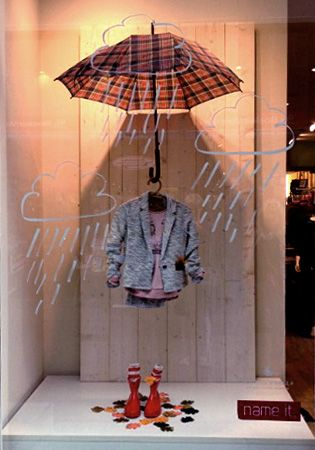 Verticaal midden
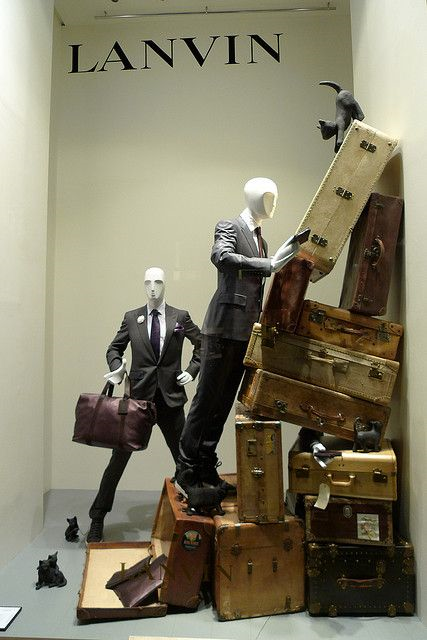 diagonaal
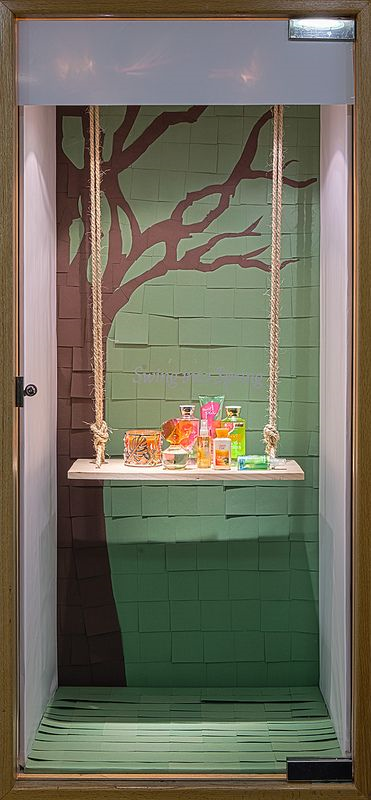 Horizantaal 1/3 - 2/3
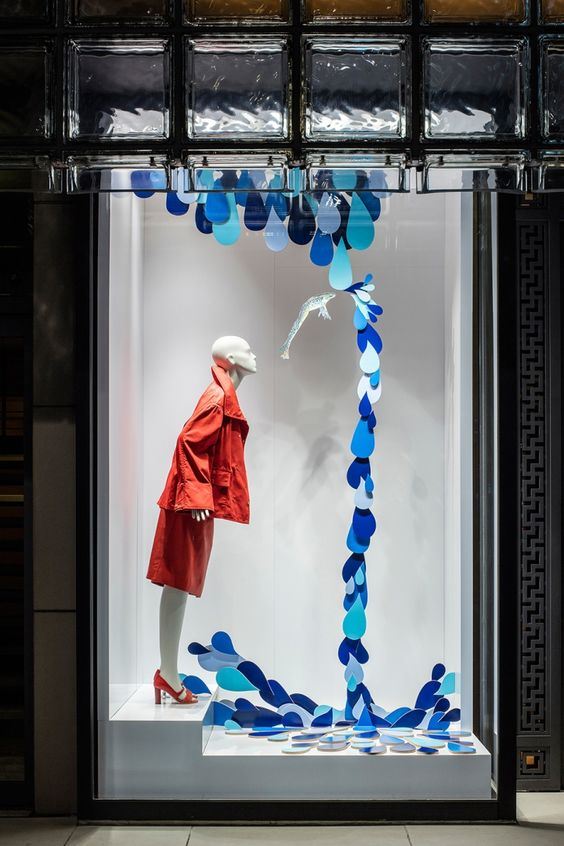 Verticaal 1/3 – 2/3
7. Breng verschillen in hoogte en diepte aan. Plaats producten eventueel in groepen door ze voor en achter elkaar te plaatsen.
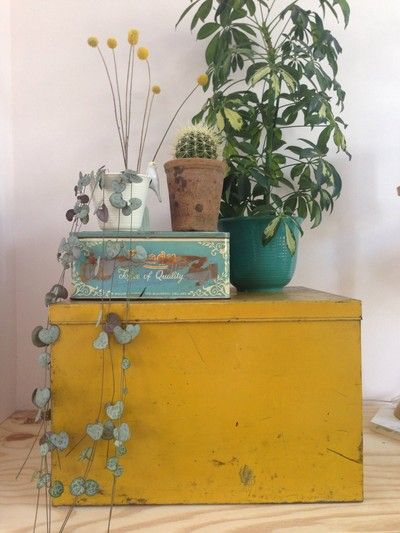 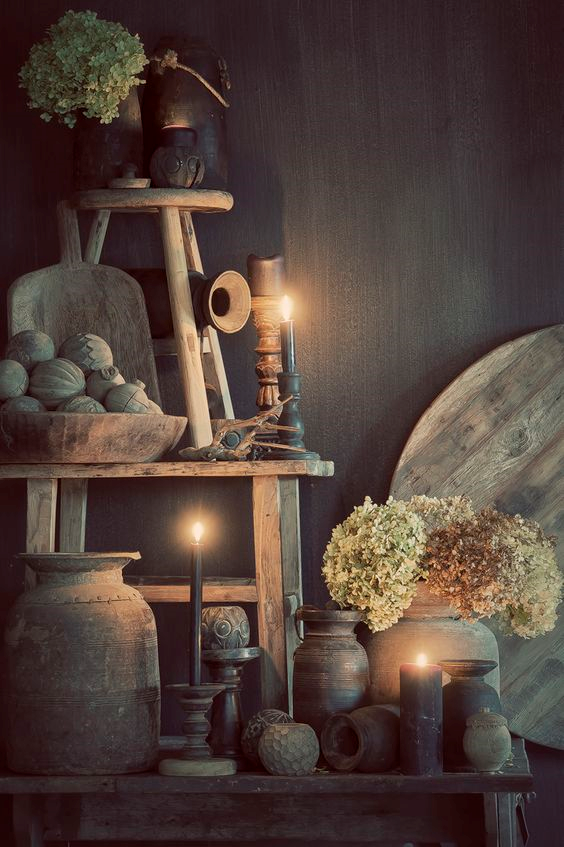 8. Etaleer in groepen met voldoende tussenruimte.
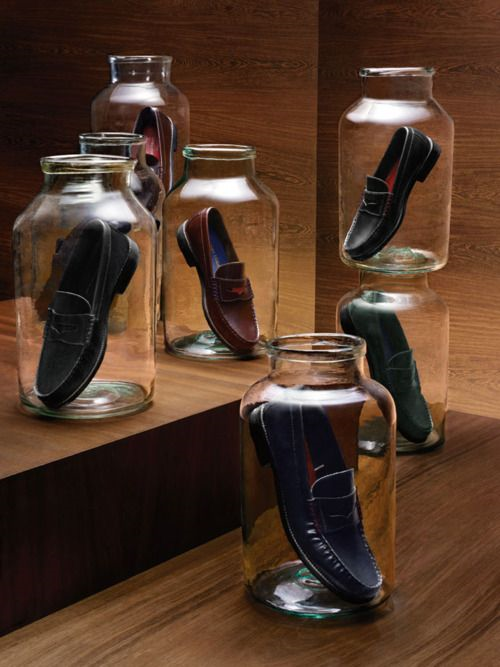 9. Etaleer los van achtergrond en zijwanden.
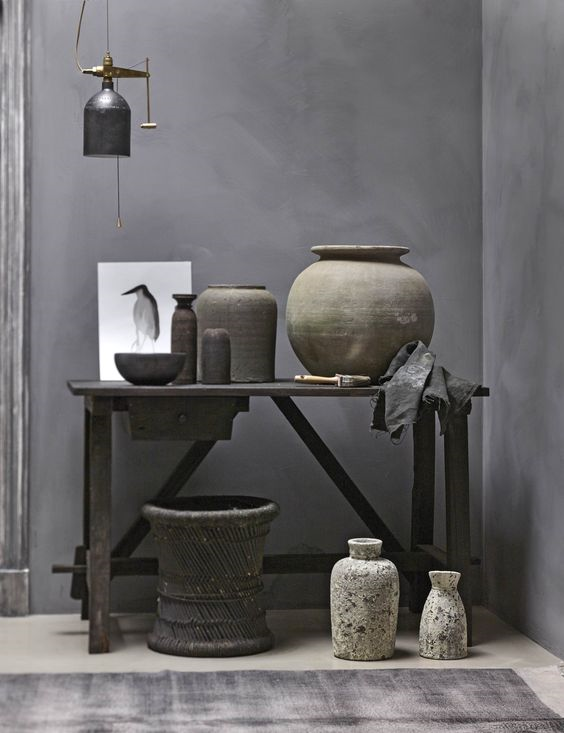 10. Verhoog de sfeer en ruimtelijke werking met spots.
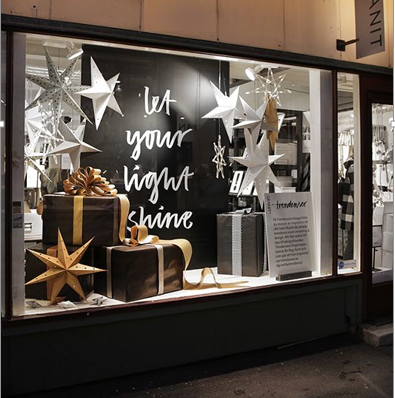 Beeldassen:

Beeldassen zijn “denkbeeldige” lijnen die je aanbrengt om een ruimteverdeling in de etalage (kast) te maken.

Dit kan op verschillende manieren:
Horizontaal
Verticaal
Diagonaal.

Je kunt ook een combinatie van een of meer beeldassen maken.

Op de volgende afbeeldingen kun je zien hoe ze toegepast zijn.
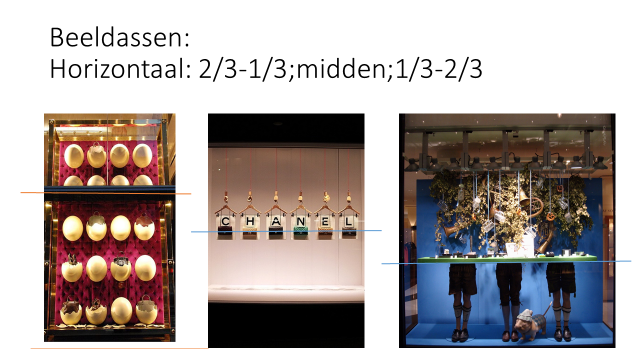 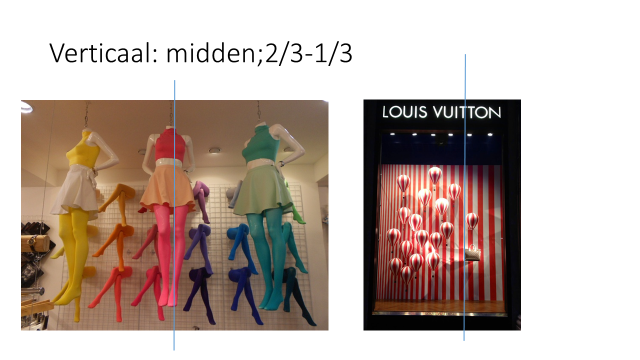 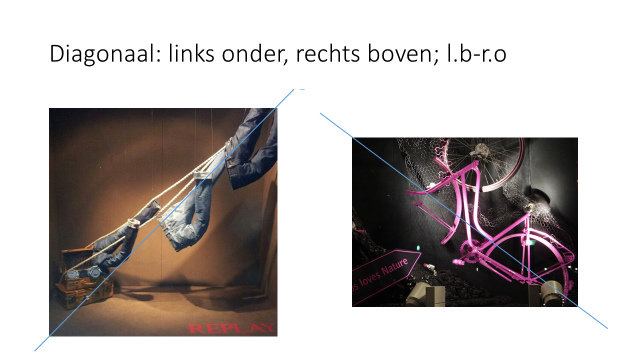 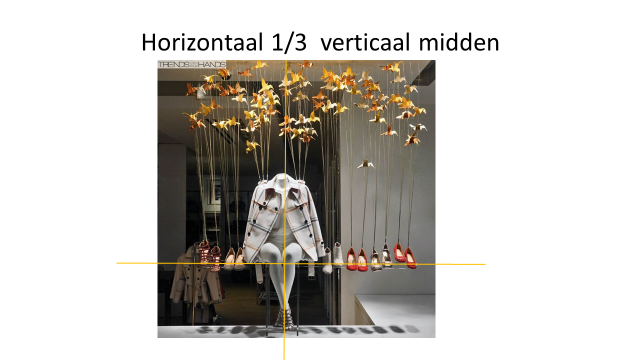